Soutěžní projekty na podporu rovnosti žen a mužůSeminář pro žadatele
Výzva 1. investiční priority 1.2 OPZ
Program Semináře
Představení výzev
Specifikace výzvy
Veřejná podpora
Indikátory
Partnerství v projektech
Logická struktura projektu
Rozpočet projektů
Hodnocení a výběr projektů
Dotazy
2
PŘEDSTAVENÍ VÝZEV
Představení výzev
Soutěžní projekty na podporu rovnosti žen a mužů v ČR mimo hl. m. Prahu
	Číslo výzvy 03_17_081
     Alokace 240 mil. Kč
4
Představení výzev - základní informace
Prioritní osa 1: Podpora zaměstnanosti a adaptability pracovní síly
Investiční priorita 1.2: Rovnost žen a mužů ve všech oblastech, a to i pokud jde o přístup k zaměstnání a kariérní postup, sladění pracovního a soukromého života a podpora stejné odměny za stejnou práci.
Vyhlašovatel výzvy: MPSV, odbor realizace programů ESF – adaptabilita a rovné příležitosti
Vyhlášení výzev: 1. 2. 2019
Ukončení příjmu projektových žádostí: 29. 3. 2019
5
Představení výzev – cíl výzvy
Cíl výzvy:
Zlepšení postavení na trhu práce žen ve věku 55+, žen ohrožených na trhu práce a osob pečujících o malé děti či jiné závislé osoby.
Snížení diskriminace na trhu práce na základě pohlaví. 
Snížení vertikální a horizontální segregace trhu práce podle pohlaví a odstranění rozdílů v odměňování žen a mužů.
6
Představení výzev – temíny  a alokace
Minimální výše celkových uznatelných nákladů na projekt: 2 000 000 Kč
Maximální výše celkových uznatelných nákladů na projekt: 10 000 000 Kč

Maximální délka trvání projektu: 30 měsíců
Nejzazší termín ukončení projektu: 30. 6. 2022
7
Představení výzev – oprávnění žadatelé
Oprávněným žadatelem může být:
OSS
Obec
Organizace zřizované obcemi
Dobrovolné svazky obcí
Kraj
Organizace zřizované krajem
NNO
Obchodní korporace
OSVČ
Státní podniky
Profesní a podnikatelská sdružení 
Poradenské a vzdělávací instituce
Veřejné výzkumné organizace
Právnické osoby vykonávající podnikatelskou činnost zřízené zvláštním zákonem
Školy a školská zařízení
Vysoké školy
8
Představení výzev – cílové skupiny
Cílové skupiny (v souladu s klíčovými aktivitami dle přílohy č. 1 – Specifikace podporovaných aktivit )
Jednotlivci:
Neaktivní osoby
Osoby pečující o jiné závislé osoby
Rodiče s malými dětmi
Zaměstnanci
Ženy ohrožené na trhu práce
9
Představení výzev – cílové skupiny
Cílové skupiny (v souladu s klíčovými aktivitami dle přílohy č. 1 – Specifikace podporovaných aktivit )
Organizace:
Vzdělávací a poradenské instituce
Zaměstnavatelé
Orgány veřejné správy
10
Materiály k prostudování
Vše zveřejněno na esfcr.cz (sekce Programy – Dokumenty/Výzvy): 
Text výzvy a jejích příloh 
Diskuzní klub na ESF Fóru
Obecná část pravidel pro žadatele a příjemce
Specifická část pravidel pro žadatele a příjemce
Tabulka obvyklých cen a mez/platů
Pokyny k vyplnění žádosti v IS KP14+ 
Metodická příručka k aplikaci pojmu „jeden podnik“ z pohledu pravidel podpory de minimis
11
SPECIFIKACE Výzvy
Hlavní podporované Aktivity
Příloha č. 1 výzvy - Specifikace podporovaných opatření vedoucích k odstranění projevů genderové (příp. vícečetné) diskriminace na trhu práce, včetně platové diskriminace, a dále podpora opatření snižujících horizontální a vertikální segregaci trhu práce podle pohlaví a rozdíly v odměňování žen a mužů
13
Hlavní podporované Aktivity
Podpora vzdělávání a zaměstnávání žen na pozici odbornice v oborech STEM (přírodní věda (Science), technika (Technology), technologie (Engineering)  a matematika (Matematics)). 
Orientační výčet pracovních uplatnění jako odbornice v oborech STEM je pro účely výzvy č. 81 uveden v příloze č. 5 této výzvy a je zpracován v souladu s klasifikaci zaměstnání CZ ISCO.
14
Hlavní podporované Aktivity
Genderově senzitivní analýza trhu práce v regionu, mapování negativních dopadů digitalizace trhu práce na rovnost žen a mužů a jejich řešení v kombinaci s další vhodnou aktivitou (vhodnými aktivitami) z této výzvy nebo s rekvalifikací jako doplňkovou aktivitou.
Rekvalifikace jako doplňková aktivita smí být realizovány jen za účelem pracovního začlenění podpořených osob v souladu se závěry analýz.
15
Hlavní podporované Aktivity
Programy trainee, mentoringové programy, stáže a zaměstnávání CS na genderově nestereotypních pozicích a oborech (např. technické, stavební, telekomunikační apod.) s cílem snížit pay gap, horizontální i vertikální segregaci na trhu práce a zlepšit postavení žen na trhu práce, včetně žen čelících vícečetné diskriminaci a marginalizaci.
Mentoringové, koučovací a jiné podpůrné programy s cílem navýšit počet žen na vyšších manažerských postech.
16
Hlavní podporované Aktivity
Aplikace zahraničních příkladů dobré praxe se zaměřením na rovné příležitosti žen a mužů na pracovním trhu.
Aplikace inovativních řešení klíčových příčin genderových nerovností na trhu práce, včetně genderových stereotypů.
Právní a psychologické poradenství zaměřené na genderovou diskriminaci.
17
Hlavní podporované Aktivity
Genderová rovnost a sociální dialog
zavádění genderové rovnosti do kolektivního vyjednávání,
analýza kolektivních smluv z genderové perspektivy,
ukotvení praktických opatření na podporu rovnosti žen a mužů v kolektivních smlouvách,
eliminace mzdového/ platového rozdílu mezi muži a ženami s využitím nástrojů sociálního dialogu, informování zaměstnanců o jejich možnostech,
zvyšování kapacit odborů pro genderová témata a kolektivní vyjednávání formou školení, seminářů, networkingu,
zvyšování kapacit zaměstnavatelů pro genderová témata formou školení, seminářů, networkingu,
zavádění systémů platové transparentnosti do kolektivních smluv (tj. právo na informace o struktuře odměňování podle genderových kritérií).
18
Hlavní podporované Aktivity
Management mateřské a rodičovské dovolené
zaměstnávání rodičů na RD na zkrácené úvazky, DPČ, sdílené úvazky či jinou flexibilní formu práce,
tvorba firemního manuálu pro zaměstnance odcházející na MD/RD; tento manuál by měl kromě jiného obsahovat postupy před nástupem na MD/RD i přehled možností spolupráce se zaměstnavatelem v průběhu MD/RD, včetně postupu, jak tuto spolupráci navázat, 
evaluace (ekonomická, personální,…) udržitelnosti flexibilních forem práce poskytnutých rodičům na RD po jejím skončení,
19
Hlavní podporované Aktivity
Management mateřské a rodičovské dovolené
udržování pracovních i odborných kompetencí u zaměstnanců čerpajících RD (odborná školení, jazykové kurzy či ICT kurzy ze strany zaměstnavatele),
tvorba a pilotáž systému vzdělávání osob na RD reagujícího na individuální délku RD a individuální potřeby osob na RD,
tvorba periodických firemních tiskovin či jiných informačních zdrojů určených pro rodiče na RD,
podpora začlenění rodičů na RD do pracovních týmů (např. občasná účast na poradách či jiných pracovních akcích, doplňkově přímá podpora),
podpora genderově rovného přístupu k péči o osoby blízké/závislé.
20
Hlavní podporované Aktivity
V relevantních a odůvodněných případech lze stejný přístup jako k rodičům na rodičovské dovolené zvolit i k osobám pečujícím o osobu blízkou/závislou.
21
Doplňkové podporované aktivity
Doplňkové aktivity v žádosti o podporu nesmí ani v přehledu klíčových aktivit, ani v rámci celkových přímých uznatelných výdajů tvořit nadpoloviční většinu.
22
Doplňkové podporované aktivity
mzdové příspěvky poskytované na základě pracovní smlouvy nebo dohody o pracovní činnosti,
doprovodná opatření, která vedou ke zvýšení dostupnosti aktivit projektu cílové skupině – zejména zajištění dopravy a ubytování účastníků, péče o děti a závislé osoby po dobu trvání aktivity apod. (přímá podpora), 
individuální péče o děti/ závislé osoby/osoby blízké pro zaměstnance žadatele/partnera v případech, kdy není možné využít institucionální péči,
23
Doplňkové podporované aktivity
Rekvalifikace osob jako doplňková aktivita k aktivitě genderově senzitivní analýza trhu práce nebo mapování negativních dopadů digitalizace trhu práce. Tato doplňková aktivita bude realizována jen za účelem pracovního začlenění podpořených osob v souladu se závěry analýz. 
Síťování zaměstnavatelů nebo zaměstnanců s cílem vyrovnat postavení žen a mužů na trhu práce.
Osvěta k zavádění flexibilních forem práce u zaměstnavatelů jako doplňková aktivita k managementu rodičovské a mateřské dovolené.
24
Doplňkové podporované aktivity
Osvěta k zavádění flexibilních forem práce u zaměstnavatelů jako doplňková aktivita k managementu rodičovské a mateřské dovolené. 
Osvěta za účelem potírání genderových stereotypů vedoucích k nerovnostem na trhu práce.
25
nepodporované aktivity
Komplexní podpora začínajících podnikatelek a příprava na podnikání,
podnikové vzdělávání (krom vzdělávání v rámci managementu mateřské a rodičovské dovolené),
vybudování a provoz zařízení služeb péče o děti (kromě krátkodobého příležitostného hlídání),
realizace genderových auditů a komplexních analýz situace u subjektu zaměstnavatele, včetně realizace opatření vzešlých z genderového auditu
vytváření metodik či nastavení spolupráce trainee a mentoringových programů v obecné rovině bez praktického zapojení trainee osob u zaměstnavatele.
26
Veřejná podpora
Veřejná podpora a podpora de minimis ve výzvě 81
Výzva nestanoví žádná specifická pravidla týkající se veřejné podpory. 
Podpora bude v závislosti na popisovaných klíčových aktivitách poskytnuta buď mimo režim veřejné podpory, nebo v režimu podpory de minimis (DM). 
Konkrétní podoba rozsahu podpory DM je řešena před uzavřením právního aktu.
28
Veřejná podpora a podpora de minimis ve výzvě 81
Příklady aktivity, které mohou zakládat povinnost poskytnout dotaci v rámci podpory de minimis: 
aktivity směřované ke konkrétním zaměstnavatelům,
mzdové příspěvky,
analýzy a změny interních pravidel a metodik organizací,
školení, mentoring zaměstnanců,
management MD/RD,
přímá podpora poskytovaná zaměstnancům (a to včetně krátkodobého hlídání),
úpravy kolektivních smluv,
atd.
Podpora musí být danému subjektu připsána před tím, než bude zapojen do projektu!!!
29
Veřejná podpora a podpora de minimis ve výzvě 81
Připsání podpory de minimis =
Pro příjemce – vydání právního aktu k poskytnutí dotace
Pro partnery – vydání právního aktu k poskytnutí dotace
Pro třetí subjekty – vydání rozhodnutí o poskytnutí podpory de minimis
30
INDIKÁTORY
INDIKÁTORY
Pravidla volby závazných indikátorů a jejich sledování 
žadatel volí pouze ty indikátory z výzvy, které jsou relevantní pro jeho projekt.
uvádí se kumulativní odhad za celé období realizace projektu.
32
INDIKÁTORY
Indikátory se závazkem - hodnota, která se chápe jako závazek žadatele, kterého má dosáhnout díky realizaci projektu.

Indikátory bez závazku - hodnoty, které nepředstavují závazek žadatele, ale které je nutné sledovat.
33
INDIKÁTORY
Indikátory závazné (je třeba vyplnit v ISKP):
34
INDIKÁTORY
Indikátory bez závazku (v ISKP je možné vyplnit 0):
35
Indikátory
Sankce při nesplnění závazků týkajících se indikátorů
     Celková míra naplnění indikátorů            Sankce výstupů vzhledem k závazkům dle právního aktu 	
     méně než 85 % a zároveň alespoň 70 %       15 % 	
     méně než 70 % a zároveň alespoň 55 % 	 20 % 	
     méně než 55 % a zároveň alespoň 40 % 	 30 % 	
     méně než 40 % 	                                             50 %
36
Indikátory
Sankce při nesplnění závazků týkajících se indikátorů výsledků
     Celková míra naplnění indikátorů                Sankce výsledků vzhledem k závazkům dle právního aktu 	
     méně než 75 % a zároveň alespoň 50 %       10 % 	
     méně než 50 % 	                                             20 %
37
INDIKÁTORY – podpořené osoby
Podpořená osoba = osoba identifikovatelná podle jména a příjmení, bydliště, data narození
pro možnost započtení podpořené osoby do indikátorů, musí poskytnutá podpora dosáhnout minimální hranice 40 hodin
nižší míra poskytnutých služeb je považována za tzv. bagatelní podporu
Dokument zařazený do 80500 musí být oficiálně zveřejněný.
38
Partnerství v projektech
PARTNERSTVÍ V PROJEKTECH
Oprávnění partneři musí patřit do některé ve výzvě uvedené skupiny oprávněných žadatelů
obchodní korporace
OSVČ
státní podniky
NNO
poradenské a vzdělávací instituce
profesní a podnikatelská sdružení
veřejné výzkumné organizace
kraje
organizace zřizované kraji
obce
organizace zřizované obcemi
dobrovolné svazky obcí
právnické osoby vykonávající podnikatelskou činnost zřízené zvláštním zákonem
školy a školská zařízení
vysoké školy
40
PARTNERSTVÍ V PROJEKTECH
Partnerství s organizací se zkušenostmi z oblasti rovných příležitostí žen a mužů je povinné pro žadatele, kteří nejsou schopni doložit min. 3 aktivity z oblasti rovných příležitostí žen a mužů realizované v letech 2016-2019. 
V tomto případě povinnou přílohu (čestné prohlášení k žádosti o podporu o realizaci min. 3 aktivit na podporu rovnosti žen a mužů v průběhu let 2016-2019) dokládá partner.
41
PARTNERSTVÍ V PROJEKTECH
Základní principy partnerství
Partneři se musí podílet na realizaci věcných aktivit projektu
Partnerství nesmí nahrazovat:
 zabezpečení běžné administrace projektu (např. zpracování zpráv o realizaci projektu, finanční řízení projektu, účetnictví, administrativní agendu apod.)
poskytování běžných služeb (publicita projektu, IT služby, účetní služby apod.)
dodání zboží
Realizace principu partnerství nesmí být zneužito k obcházení zákona o veřejných zakázkách
Odpovědnost za realizaci projektu je vždy na příjemci!
42
PARTNERSTVÍ V PROJEKTECH
Partner s finančním příspěvkem
nutná smlouva o partnerství mezi žadatelem a partnerem nebo prohlášení o partnerství – nedokládá se k žádosti o podporu.
Partner bez finančního příspěvku
pravidla OPZ nevyžadují zakotvit závazky partnera.
43
PARTNERSTVÍ V PROJEKTECH
Způsobilé výdaje vzniklé partnerovi
uvádí se v rozpočtu projektu, pokud splňují pravidla způsobilosti.
Změna partnera 
možná ve výjimečných a odůvodněných případech,
formou podstatné změny
Veřejná podpora 
limit případné veřejné podpory je počítán i pro partnera s finančním příspěvkem)
44
logická struktura projektu
logická struktura projektu - příklad
Řešený problém:
Vysoký rozdíl v odměňování žen a mužů u zaměstnavatelepůsobícího v oboru strojního inženýrství 

Identifikované příčiny:
minimální zastoupení žen ve vyšších manažerských pozicích
nízký podíl žen na odborných technických pozicích
46
Teorie změny - příklad
Výstupy
Dopady
Aktivity
Výsledky
Rozvoj manažerských dovedností žen s potenciálem k postupu
Mentoring a koučing pro ženy na nižších manažerských pozicích
Absolventky M a K
Ženy v organizaci postupují na vyšší řídící pozice
Závazná pravidla a postupy k řešení případných projevů diskriminace
Poradenství zaměřené na prevenci diskriminace
Organizace se řídí  vymahatelnými pravidly pro přijímání a povyšování zaměst., i prevenci diskriminace
Zvýšení podílu žen v manažerských pozicích
Poradenství při zavádění pružné pracovní doby a částečné práce z domova
Doporučení  k zavedení flexi forem práce
Snížení gender pay gapu v rámci organizace
Zavedení pružné pracovní doby a HW umožňující zaměstnancům sladit pracovní a rod. život
Průběžné vzdělávání zaměstnanců na RD
Péče o rodinu nepředstavuje zásadní překážku kariérního růstu
Trainee programy pro absolventky technických oborů
Absolventky kurzů zvyšujících kvalifikaci
Organizace disponuje širokou skupinou vysoce kvalifikovaných uchazeček na odborné pozice
Specializované odborné kurzy pro ženy se vzděláním v oblasti STEM
Zvýšení podílu žen na odborných technických pozicích
Kontakty na absolventky, které mohou být oslovovány ve výběrových řízeních
Přijímacích řízení  na pozice v oblasti STEM se účastní větší podíl žen
Vyhledávání talentovaných absolventek technických univerzit
cíle projektu a jejich měřitelnost
Základním cílem projektu je snížení pay gapu v organizaci.
Cíl na úrovni dopadu 
	podléhá mnoha vlivům mimo působení projektu
	doba realizace projektu je příliš krátká na jeho splnění

Není v silách realizátora projektu, aby zaručil jeho dosažení. 
 	je potřeba stanovit dílčí cíle, které je možné splnit 	i vyhodnotit v rámci projektu
48
Teorie změny - cíle
Výstupy
Dopady
Aktivity
Výsledky
Rozvoj manažerských dovedností žen s potenciálem k postupu
Mentoring a koučing pro ženy na nižších manažerských pozicích
Absolventky M a K
Cíle mimo dosah projektu
Ženy v organizaci postupují na vyšší řídící pozice
Závazná pravidla a postupy k řešení případných projevů diskriminace
Poradenství zaměřené na prevenci diskriminace
Organizace se řídí  vymahatelnými pravidly pro přijímání a povyšování zaměst., i prevenci diskriminace
Zvýšení podílu žen v manažerských pozicích
Poradenství při zavádění pružné pracovní doby a částečné práce z domova
Doporučení  k zavedení flexi forem práce
Snížení gender pay gapu v rámci organizace
Zavedení pružné pracovní doby a HW umožňující zaměstnancům sladit pracovní a rod. život
Péče o rodinu nepředstavuje zásadní překážku kariérního růstu
Průběžné vzdělávání zaměstnanců na RD
Trainee programy pro absolventky technických oborů
Absolventky kurzů zvyšujících kvalifikaci
Dosažitelné cíle
Organizace disponuje širokou skupinou vysoce kvalifikovaných uchazeček na odborné pozice
Zvýšení podílu žen na odborných technických pozicích
Specializované odborné kurzy pro ženy se vzděláním v oblasti STEM
Kontakty na absolventky, které mohou být oslovovány ve výběrových řízeních
Vyhledávání talentovaných absolventek technických univerzit
Přijímacích řízení  na pozice v oblasti STEM se účastní větší podíl žen
cíle projektu a jejich měřitelnost
Cíle projektu by měly být nastaveny na úrovni krátkodobých výsledků – příklad: 

Zakotvení pravidel pro přijímání, povyšování a odměňování zaměstnanců, i prevenci diskriminace do závazných interních směrnic organizace

Zvýšení podílu žen účastnících se přijímacích řízení na pozice v oblasti STEM

Zavedení pružné pracovní doby

Stanovené % zaměstnanců bude využívat práci z domova

Stanovený počet zaměstnankyň získá novou kvalifikaci
50
Výstupy projektu
jsou přímým vyústění aktivit projektu
nejsnáze měřitelné
cílí na ně většina monitorovacích indikátorů 

Neměl by na ně být vázán cíl projektu!
Příklad:


Jak by měl být definovaný cíl projektu?
ZAMĚSTNANCI
KVALIFIKOVANÍ ÚČASTNÍCI
ÚČASTNÍCI
ŠKOLENÍ
51
Rizika projektu
Rizika projektu obvykle  spočívají v nenaplnění některého z předpokladů, se kterým počítá logický model projektu a zároveň jsou mimo částečně jeho dosah.

Realizátor je nemůže zcela odstranit, může však vhodnými opatřeními zmírnit jejich dopad, nebo snížit pravděpodobnost jejich výskytu.
52
Předpoklady
Projekt má dostatečnou podporu vedení organizace
Modely zavedených flexi forem práce jsou funkční a zaměstnanci jsou o nich dostatečně informováni
Mentoring a koučing pro ženy na nižších manažerských pozicích
Absolventky M a K
Ženy v organizaci postupují na vyšší řídící pozice
Zvýšení manažerských dovedností žen s potenciálem k postupu
Doporučení k řešení případných projevů diskriminace
Poradenství zaměřené na prevenci diskriminace
Zvýšení podílu žen v manažerských pozicích
Organizace se řídí  vymahatelnými pravidly pro přijímání a povyšování zaměst., i prevenci diskriminace
Poradenství při zavádění pružné pracovní doby a částečné práce z domova
Doporučení  k zavedení flexi forem práce
Snížení gender pay gapu v rámci organizace
Péče o rodinu nepředstavuje zásadní překážku kariérního růstu
Zavedení pružné pracovní doby a HW umožňující zaměstnancům sladit pracovní a rod. život
Průběžné vzdělávání zaměstnanců na RD
Absolventky kurzů zvyšujících kvalifikaci
Trainee programy pro absolventky technických oborů
Zvýšení podílu žen na odborných technických pozicích
Organizace disponuje širokou skupinou vysoce kvalifikovaných uchazeček na odborné pozice
Specializované odborné kurzy pro ženy se vzděláním v oblasti STEM
Kontakty na absolventky, které mohou být oslovovány ve výběrových řízeních
Vyhledávání talentovaných absolventek technických univerzit
Přijímacích řízení  na pozice v oblasti STEM se účastní větší podíl žen
V organizaci dochází k přirozené fluktuaci zaměstnanců
Zaměstnanci na RD mají zájem vrátit se na svou pozici a udržet si potřebnou kvalifikaci
Daný obor studuje alespoň minimální počet žen
53
Rozpočet projektů
Způsobilé výdaje a rozpočet
Všechny výdaje musejí splňovat podmínku
Hospodárnosti
Efektivnosti
Účelnosti
Vznikly v době realizace projektu
Řídicí orgán (ŘO) je oprávněn si od příjemce vyžádat jakýkoli dokument, který je nezbytný pro ověření způsobilosti výdajů v rámci projektu (a může se jednat i o dokument, který vznikl v době před zahájením realizace projektu).
Režim financování projektu metodou skutečně vzniklých výdajů je založen na tom, že ke stanovení výše způsobilých výdajů projektu dochází na základě vykázání skutečně vzniklých a uhrazených výdajů prostřednictvím jejich doložení účetním, daňovým či jiným dokladem.
55
Způsobilé výdaje a rozpočet
Osobní náklady- mzdy a platy členů realizačního týmu (RT)
V rozpočtu se (je-li to relevantní) vykazují jako superhrubá mzda.
 pracovní smlouvy (PS)
dohoda o pracovní činnosti (DPČ)
týdenní rozsah nesmí v průměru překračovat 20 hodin, a to maximálně za dobu 52 týdnů. Do částky 2999Kč za měsíc zaměstnanec ani zaměstnavatel zdravotní a sociální pojištění neplatí. Od částky 3000 Kč za měsíc vzniká povinnost platby zdravotního a sociálního pojištění. 
dohoda o provedení práce (DPP)
rozsah práce nesmí překročit 300 hodin v kalendářním roce u jednoho zaměstnavatele. Zdravotní a sociální pojištění se platní jen pokud odměna přesáhne 10 000 Kč (včetně).
56
Způsobilé výdaje a rozpočet
Ostatní osobní náklady
prostředky na případné odvody z DPP
prostředky na vyplácení odměn (Odměny jsou způsobilým výdajem za podmínky, že jsou odměnou za splnění mimořádného nebo zvlášť významného úkolu. Součet poskytnutých odměn člena realizačního týmu v daném kalendářním roce však nesmí překročit 25 % jeho mzdy nebo platu za rok), 
prostředky na úhradu výdajů, které překračují jednotkovou cenu rozpočtu z důvodu čerpání dovolené (průměr pro výpočet dovolené může být vyšší a to ovlivní celkovou výši náhrady)
Při převodu z DPP na DPČ je třeba počítat s odvody na soc. a zdravotní pojištění ve výši 34 % z odměny z dohody.
57
OSVČ
Odměna příjemce podpory
Odměna partnera s finančním příspěvkem 
Způsobilá je pouze odměna, nikoliv již výdaje na sociální a zdravotní pojištění OSVČ
58
Způsobilé výdaje a rozpočet
Stanovení výše osobních nákladů
dle „Tabulky obvyklých cen, mezd a platů“
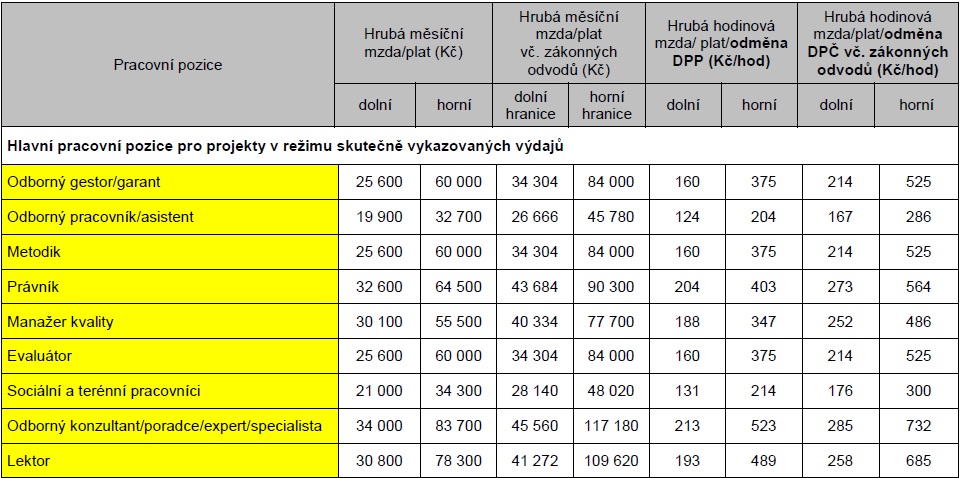 59
Způsobilé výdaje a rozpočet
Stanovení výše hodinové sazby
Při stanovení výše hodinové sazby za práci pro projekt u osob, které vykonávají stejnou či obdobnou práci i mimo realizaci projektu, je příjemce povinen brát v úvahu výši sazeb těchto zaměstnanců za činnosti mimo projekt. Pokud zaměstnanec zajišťuje v projektu stejnou či obdobnou činnost, jakou vykonává mimo projekt, pak se výše sazby za práci pro projekt a za stejnou či obdobnou práci bez vazby na projekt nemohou lišit. Vyšší hodinová sazba za práci pro projekt může být stanovena pouze v odůvodněných případech a s ohledem na charakter vykonávané činnosti s projektem nesouvisející.
60
Způsobilé výdaje a rozpočet
Výše úvazku – maximálně 1,0
Pracovní úvazky zaměstnance se nesmí překrývat a není možné, aby byl placen za stejnou práci vícekrát. Úvazek osoby, u které je odměňování i jen částečně hrazeno z prostředků projektu OPZ, může být maximálně 1,0 dohromady u všech subjektů (příjemce a partneři) zapojených do daného projektu (tj. součet veškerých úvazků zaměstnance u zaměstnavatele/ů včetně případných DPP a DPČ nesmí překročit jeden pracovní úvazek), a to po celou dobu zapojení daného pracovníka do realizace projektu OPZ.
61
Způsobilé výdaje a rozpočet
Pracovní výkazy
1 pracovně-právní vztah pro projekt – činnosti z PN a NN současně
1 pracovně-právní vztah pro projektu – činnosti spadající do více pozic s různým odměňováním
1 pracovně-právní vztah – činnosti pro projekt i mimo projekt současně
62
Způsobilé výdaje a rozpočet
Pracovní pozice hrazené z nepřímých nákladů (NN)
Pozice hrazené z NN se do rozpočtu projektu neuvádějí
	
Projektový manažer
Finanční manažer
Koordinátor projektu
nepracují přímo s cílovou skupinou projektu nebo 
nezajišťují výstup, který je určen k přímému využití cílovou skupinou projektu
63
Způsobilé výdaje a rozpočet
Cestovné
členové RT 
 vnitrostátní cestovné (NN), 
 zahraniční cesta (PN)

Zahraniční experti – „per diems“
Ubytování, stravné a cestovné na území ČR
64
Způsobilé výdaje a rozpočet
Nákup zařízení a vybavení 
Nárokovat a proplácet z přímých nákladů lze pouze takovou výši nákladů na zařízení a vybavení pro realizační tým, která odpovídá předpokládané výši úvazku člena realizačního týmu ve vztahu k jeho zapojení do realizace projektu. 
Pro pracovní pozice, jejichž osobní náklady patří do nepřímých nákladů, není možné pořizovat vybavení a zařízení v rámci rozpočtu přímých způsobilých výdajů. 
Způsobilým výdajem projektu je vybavení prostor, kde budou probíhat projektové aktivity. Pozor na kancelářské potřeby, které spadají do nepřímých nákladů.
65
Způsobilé výdaje a rozpočet
Nákup zařízení a vybavení
dle „Tabulky obvyklých cen, mezd a platů“
66
Způsobilé výdaje a rozpočet
Nákup služeb 
Dodání služby musí být nezbytné k realizaci projektu a musí vytvářet novou hodnotu. 
Pronájem prostor nutných pro realizaci projektu (kromě kancelářských prostor určených pro práci projektového či finančního manažera a koordinátora projektu nebo jiných administrativních pozic. Náklady na nájem těchto prostor spadají do nepřímých nákladů).
Vzdělávací, motivační a osvětové aktivity (kurzy)
Tvorba publikací, školících materiálů
Zpracování analýz, studií
Lektorské služby
67
Způsobilé výdaje a rozpočet
Drobné stavební úpravy
Výdaje na drobné stavební úpravy jsou způsobilé pouze tehdy, pokud cena všech dokončených stavebních úprav v jednom zdaňovacím období nepřesáhne v úhrnu 40.000 Kč na každou jednotlivou účetní položku majetku (např. výdaje spojené s úpravou pracovního místa nebo které usnadní přístup osobám zdravotně postiženým). Účetní položkou se rozumí jeden objekt.
Z přímých nákladů je možno financovat stavební úpravy prostor zařízení určených pro projektové aktivity.

V případě stavebních úprav pro projekt samotný (např. pracoviště projektového manažera) by se jednalo o nepřímé náklady.
68
Způsobilé výdaje a rozpočet
Přímá podpora cílové skupiny

Mzdové příspěvky CS 

Jízdné, ubytování

Příspěvek na péči o dítě a další závislé osoby
69
Způsobilé výdaje a rozpočet
Nepřímé náklady
Přesný výčet položek, které spadají do nepřímých nákladů, uvádí příručka „Specifická část pravidel pro žadatele a příjemce pro projekty se skutečně vzniklými výdaji a případně také s nepřímými náklady (verze 3)“
Administrativa, řízení projektu (včetně finančního), účetnictví, personalistika, komunikační a informační opatření, občerstvení a stravování a podpůrné procesy pro provoz projektu. 
Nájemné za prostory využívané k administraci projektu. 
Energie, vodné, stočné v prostorech kanceláře projektu a dalších pronajímaných nemovitostech využívaných k realizaci projektu.
Internetové a telefonické připojení, poštovné, dopravné, balné.
Bankovní poplatky.
70
Způsobilé výdaje a rozpočet
Nepřímé náklady
71
Rozpočet a způsob financování
Formy financování
ex-post (bez zálohových plateb, vždy OSS a příspěvkové org. OSS, ostatní subjekty dle vlastní volby)
ex-ante (se zálohovými platbami)
Zálohové platby ve finančním plánu
1.zálohová platba ve výši 40%
Další zálohové platby ve výši 20%
Závěrečná platba/vratka dle vyúčtování zálohových plateb a skutečně prokázaných výdajů.
72
Hodnocení a výběr projektů
Proces hodnocení a výběru projektů
Definice a úprava
problematika hodnocení přijatelnosti a formálních náležitostí, věcného hodnocení a výběrové komise (Specifická část pravidel pro žadatele a příjemce pro projekty se skutečně vzniklými výdaji a případně také s nepřímými náklady, Příručka pro hodnotitele)

příprava a vydání právního aktu o poskytnutí podpory (Obecná část pravidel pro žadatele a příjemce)

dokumenty ke stažení na www.esfcr.cz – Programy – Dokumenty
74
Proces hodnocení a výběru projektů
cca 7 měsíců
Právní akt
Ukončení příjmu žádostí
Formální / přijatelnost
Věcné hodnocení
Výběrová komise
Do 30 pracovních dní
Do 80 pracovních dní
Do 50 dní
Zpravidla do 3 měsíců
Vyjádření žadateli do 10 pracovních dní od schválení zápisu
75
Proces hodnocení a výběru projektů
Obecná pravidla pro hodnocení a výběr projektů 
proces hodnocení a výběru projektů zajišťuje ŘO OPZ(= Řídicí orgán Operačního programu zaměstnanost)
proces hodnocení a výběru projektů - ukončení cca do 7 měsíců od uzávěrky příjmu žádostí 
žádosti předložené jiným způsobem a v jiném termínu, než umožňuje výzva, nejsou akceptovány (žádosti se podávají pouze elektronicky, stvrzené el. podpisem, nutnost mít datovou schránku)
76
Proces hodnocení a výběru projektů
cca 7 měsíců
Právní akt
Ukončení příjmu žádostí
Formální / přijatelnost
Věcné hodnocení
Výběrová komise
Do 30 pracovních dní
Do 80 pracovních dní
Do 50 dní
Zpravidla do 3 měsíců
Vyjádření žadateli do 10 pracovních dní od schválení zápisu
77
Proces hodnocení a výběru projektů
1. fáze hodnocení projektů - hodnocení přijatelnosti a formálních náležitostí
posouzení základních věcných požadavků, hodnotitelnosti žádosti o podporu a naplnění administrativních požadavků
max. 30 pracovních dnů od uzávěrky příjmu žádostí ve Výzvě (více než 250 žádostí = + 10 pracovních dnů)
náprava nedostatků v hodnocení přijatelnosti není možná
náprava formálních náležitostí max. 2 x - pouze pokud žádost vyhoví v hodnocení přijatelnosti (v IS KP14+ výzva k nápravě - podrobný popis ve Specifických pravidlech v kapitole 4.2). 
hodnotí se podle kontrolních otázek uvedených pro každé kritérium, na otázky se odpovídá ANO / NE
78
Proces hodnocení a výběru projektů
Kritéria hodnocení přijatelnosti:
oprávněnost žadatele
partnerství
cílové skupiny
celkové způsobilé výdaje
aktivity v souladu s textem výzvy
horizontální principy
trestní bezúhonnost statutárního zástupce
79
Proces hodnocení a výběru projektů
Kritéria formálních náležitostí:
úplnost a forma žádosti
podpis žádosti oprávněnou osobou
80
Proces hodnocení a výběru projektů
cca 7 měsíců
Právní akt
Ukončení příjmu žádostí
Formální / přijatelnost
Věcné hodnocení
Výběrová komise
Do 30 pracovních dní
Do 80 pracovních dní
Do 50 dní
Zpravidla do 3 měsíců
Vyjádření žadateli do 10 pracovních dní od schválení zápisu
81
Proces hodnocení a výběru projektů
2. fáze hodnocení projektů - věcné hodnocení
hodnocení kvality - ohled na naplňování věcných cílů programu
příručka pro hodnotitele (esfcr.cz – Programy - Dokumenty)
pouze žádosti o podporu, které uspěly v 1. fázi hodnocení
minimálně 2 externí hodnotitelé, výsledný počet bodů je průměrem bodů přidělených v těchto hodnoceních
arbitrážní hodnocení (pokud jeden z hodnotitelů označí některou část projektu za nedostatečnou)
žádost o podporu uspěje, pokud v žádném z kritérií neobdrží eliminační deskriptor a získá minimálně 50 bodů
věcné hodnocení musí být dokončeno do 80 pracovních dnů od uzávěrky příjmu žádostí ve Výzvě (více než 250 žádostí = + 20 pracovních dnů)
82
Proces hodnocení a výběru projektů
Kritéria věcného hodnocení
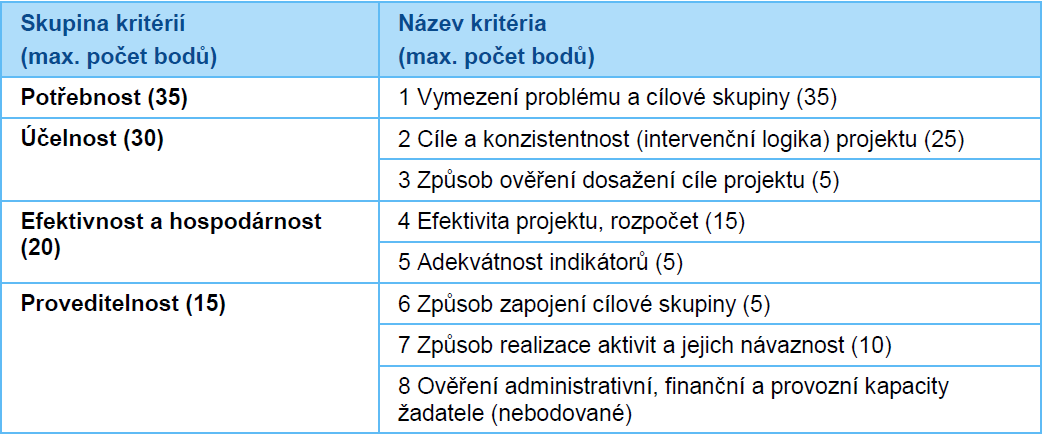 83
Proces hodnocení a výběru projektů
cca 7 měsíců
Právní akt
Ukončení příjmu žádostí
Formální / přijatelnost
Věcné hodnocení
Výběrová komise
Do 30 pracovních dní
Do 80 pracovních dní
Do 50 dní
Zpravidla do 3 měsíců
Vyjádření žadateli do 10 pracovních dní od schválení zápisu
84
Proces hodnocení a výběru projektů
3. fáze hodnocení projektů - Výběrová komise
minimálně 5 osob, které nebyly zapojeny do věcného hodnocení
projednává žádosti o podporu, které uspěly v předchozích fázích hodnocení a výběru, a rozhoduje o tom, zda žádost bude doporučena nebo nedoporučena k financování
žádosti mohou být doporučeny k financování s výhradou – udělení podmínky realizace
zahájena do 20 pracovních dnů od ukončení věcného hodnocení všech žádostí o podporu v rámci výzvy
uzavřena do 30 dnů od prvního zasedání
85
Proces hodnocení a výběru projektů
Důvody pro nedoporučení projektu k podpoře výběrovou komisí
více projektů zaměřených na realizaci obdobných aktivit pro stejnou cílovou skupinu ve stejném regionu (přesah absorpční schopnosti)
překryv projektu s jiným již běžícím projektem
nedostatečná kapacita žadatele
žadatel prokazatelně opakovaně neplnil své povinnosti v jiném projektu financovaném z veřejných prostředků
disponibilní prostředky ve výzvě neumožní projekt podpořit v dostatečném rozsahu
limity dané výzvou
86
Proces hodnocení a výběru projektů
Informování žadatele o výsledku žádosti v jednotlivých fázích hodnocení a výběru
vyrozumění o výsledku žádosti vždy po dokončení dané fáze hodnocení a výběru
změna stavu projektu v IS KP14+
výsledky hodnocení k dispozici v IS KP14+
neúspěšní žadatelé v IS KP14+ - oznámení (odůvodnění a informace o opravných prostředních), rozhodnutí
87
Proces hodnocení a výběru projektů
cca 7 měsíců
Právní akt
Ukončení příjmu žádostí
Formální / přijatelnost
Věcné hodnocení
Výběrová komise
Do 30 pracovních dní
Do 80 pracovních dní
Do 50 dní
Zpravidla do 3 měsíců
Vyjádření žadateli do 10 pracovních dní od schválení zápisu
88
Proces hodnocení a výběru projektů
Vydání právního aktu o poskytnutí podpory 
v případě, že žádost o podporu uspěla v hodnocení a výběru
výzva k poskytnutí podkladů pro přípravu právního aktu
neposkytnutí součinnosti v procesu přípravy právního aktu - podpora na projekt poskytnuta nebude
ŘO připravuje návrh právního aktu na základě doložených podkladů
akceptováním textu právního aktu se žadatel stává příjemcem podpory
89
Prostor pro dotazy
Další dotazy směřujte prosím do diskusního klubu na webu ESF FóraKontaktní osoby: Ilona Johnová Koukalová - Ilona.johnova@mpsv.czHelena Vojtášková – Helena.vojtaskova@mpsv.czTomáš Hauzírek – tomas.hauzirek@mpsv.cz
Děkujeme za pozornost a Těšíme se na spolupráci